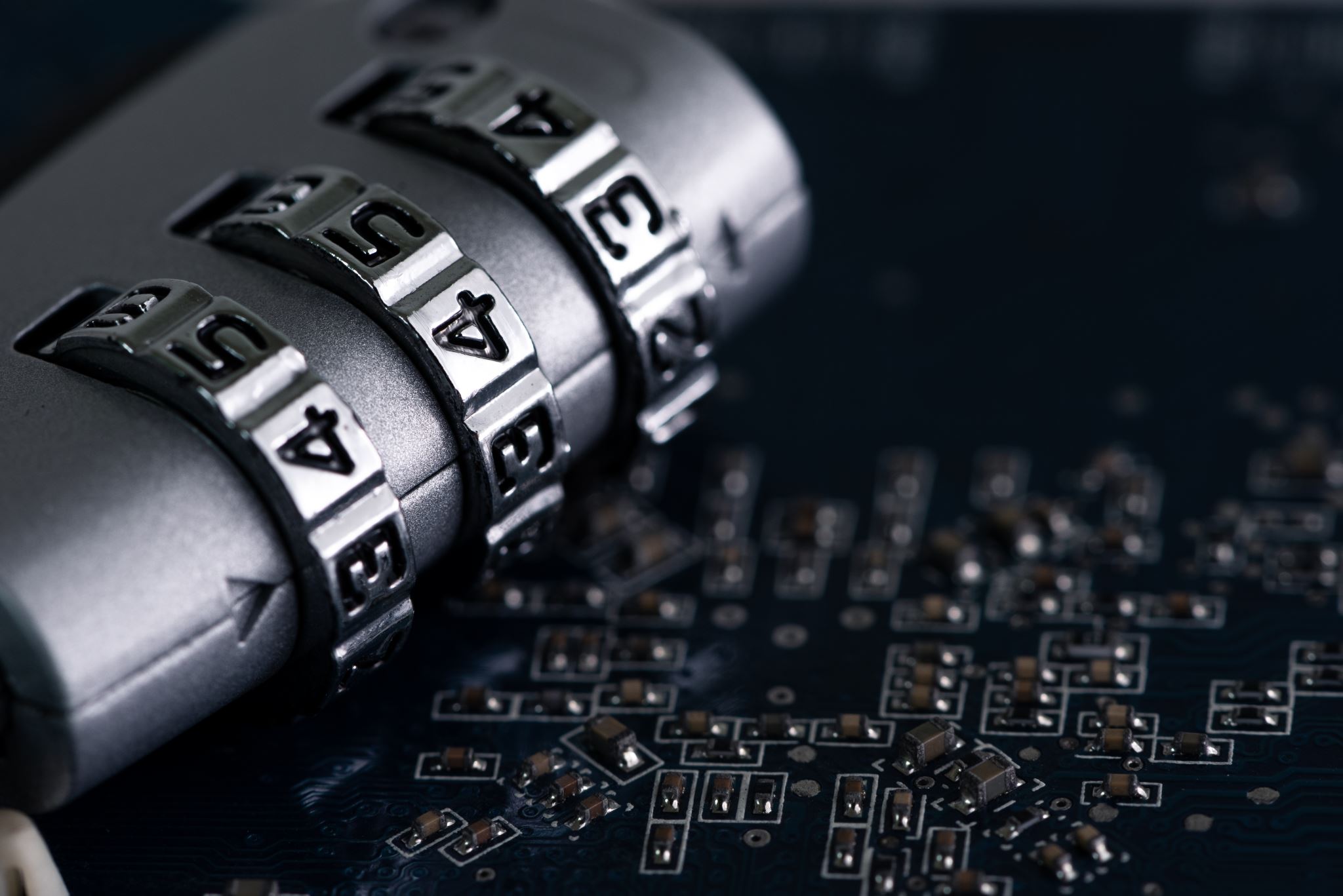 Introduction to inner-loop security. Shifting left, but better.
Josh Wallace
RVASEC 2021
Overview
Introduction
The history of shifting left
Introduction to the inner loop
Of tax and waste
Thought exercises
A model for the future
Conclusion and questions
[Speaker Notes: Overview of what we're going to cover]
About me
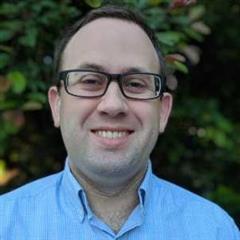 First time RVASEC speaker
~17 years of industry experience – Mostly in full-stack development and AppSec consulting
Passionate about AppSec and DevSecOps. Focused on developer enablement and how to drive security by making it the "path of least resistance"
I married my high school sweetheart
I enjoy hiking, playing video games, and playing guitar
Super excited about the FFXIV expansion and Wheel of Time series
Thesis
Shift-left is an outdated sentiment that is no longer relevant in a world of Agile and DevSecOps
Shift-left has developed a culture that punishes developers and prevents cultural growth
There must be a better way
Key Takeaway
Consider the Inner Loop model as an additional shift-left thought exercise to make better informed decisions with minimal impact to development teams
[Speaker Notes: Our thesis:
Shift left is outdated. We'll talk more on that when we talk about the history of shifting left, but I would argue that it is no longer relevant in a DevSecOps world
In most organizations, a "shift left" culture has resulting in punishing developers for taking an interest in security or making their role more difficult
Really? We haven't thought of anything better yet?]
This talk is really about DevSecOps
The Software Development Lifecycle
“This is my SDLC. There are many others like it, but this one is mine. The SDLC is my best friend. It is my life."
[Speaker Notes: Before we move on, let's talk about a traditional waterfall based SDLC. Yours may look different.]
What is shift-left?
Originates from waterfall-based software development lifecycles
Shift-left refers to detecting and fixing vulnerabilities earlier in the software development lifecycle (SDLC)
Penetration testing and tooling often focuses on the later phases of the SDLC
How we move from pen-testing in “Maintenance” to performing security activities in “Requirements”
Right
Left
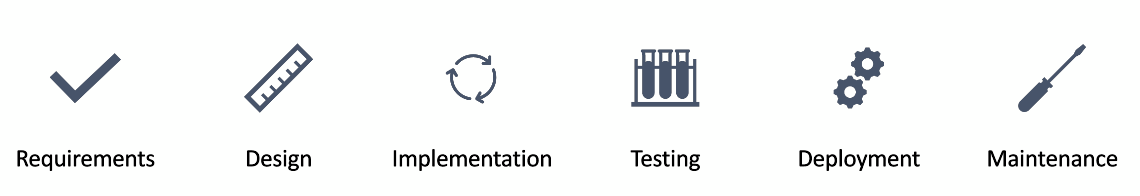 The history of shift-left
Introduced by Larry Smith in 2001 
https://www.drdobbs.com/shift-left-testing/184404768
Was not a pen-testing article
QA focused testing and writing testable code
Things we are still talking about today as key enablers of DevSecOps
"Bugs are cheap when caught young. You can catch bugs earlier by making QA a part of your development, not just part of the release process. "
Direct quote from Larry Smith
"There is a bit of a downside to this method, though. It evens out your personal workload so effectively that you become nearly immune to the usual crunches that can affect everyone around you doing it the old-fashioned way. This can make you look rather "under-utilized," as the managerial catch phrase so delicately puts it, at least to your own management in QA. It is wise at this point to schedule a status meeting with your own boss and the manager of the project you are working with in order to disabuse management of this notion. By working smarter, not harder, you can get far more done. But don't let it look too easy."
[Speaker Notes: Before we move on, let's talk about a traditional waterfall based SDLC. Yours may look different.]
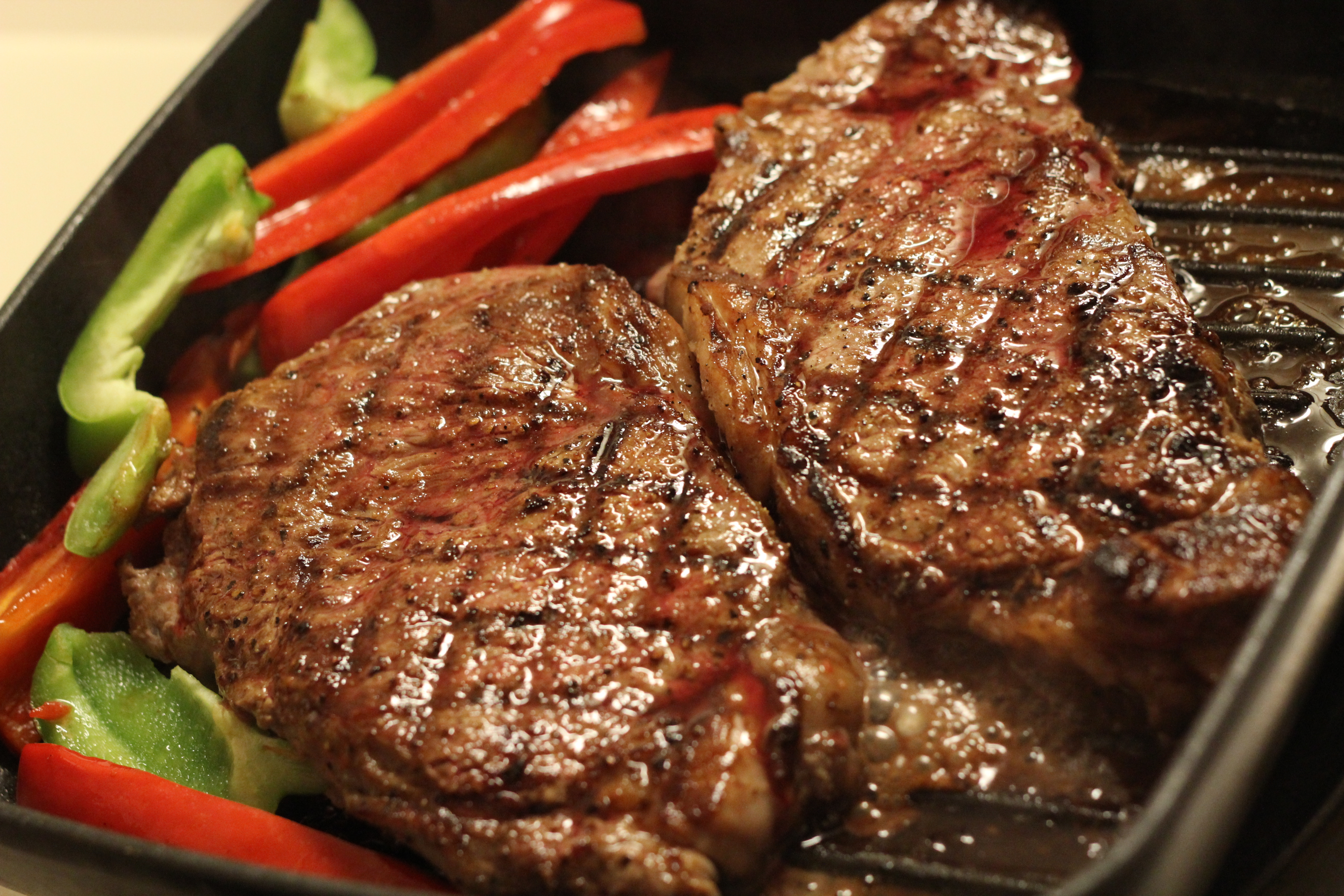 What's your beef with shift-left?
Security responsibilities are added to developers without any thought regarding the impact
Poorly implemented
Often results in "punishing developers"
Tools are not designed for developers
Developer performance reviews do not include security
Value provided is questionable
This Photo by Unknown author is licensed under CC BY-NC-ND.
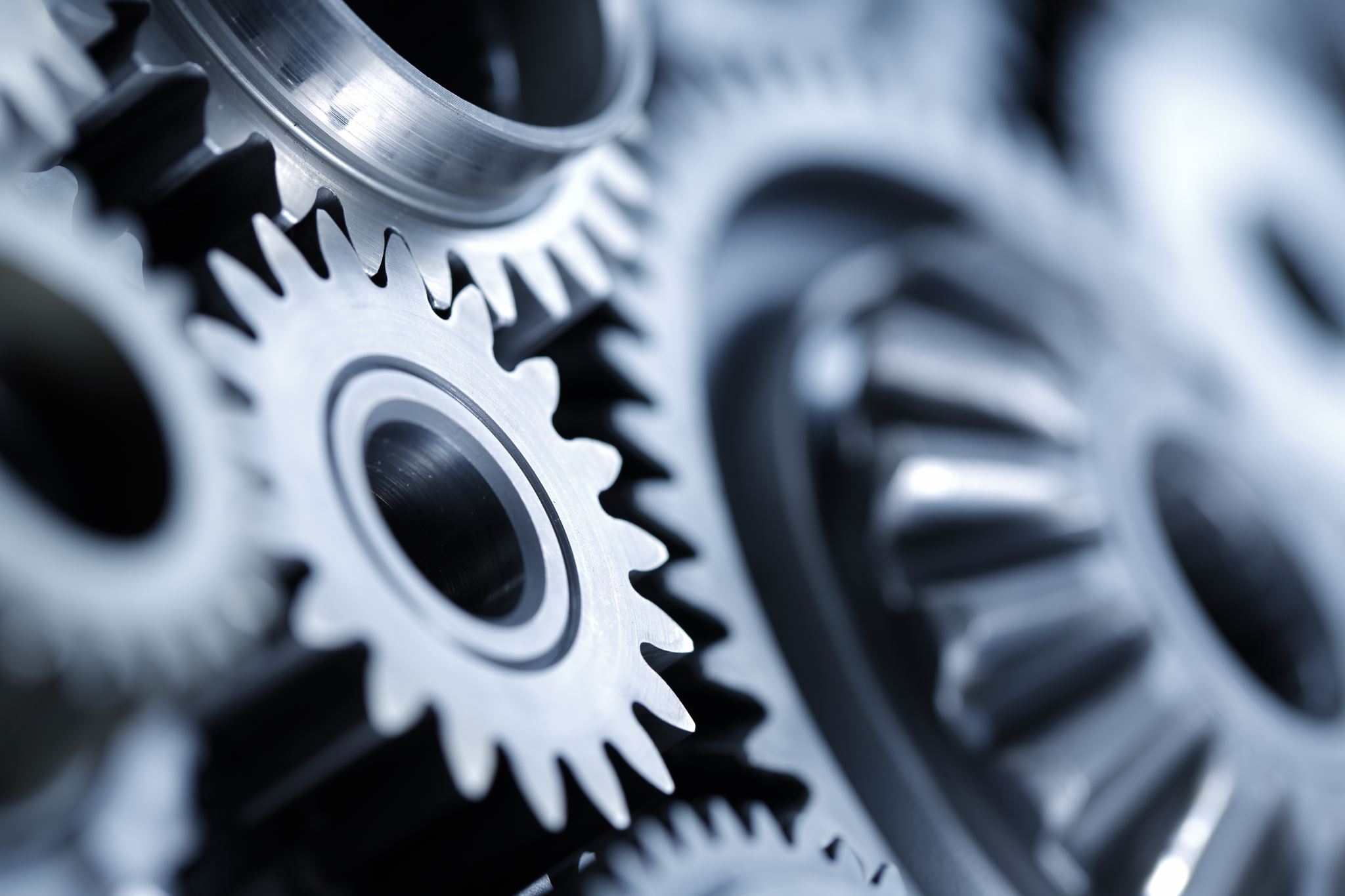 Introduction to the inner loop
Methodology used by Microsoft for software development
Originally from a blog post from Mitch Denny 
https://mitchdenny.com/the-inner-loop/
Examples exist of this methodology being used across many industries
Software development
Project planning
Automotive manufacturing
And now, AppSec!
What is the inner loop?
The inner loop is all the activities that occur up to committing code to a local GIT repository 
Everything that occurs after the local GIT commit is considered the outer loop
We can think of the inner loop as the developer's local development cycle 
Typical CI/CD processes would exist in the outer loop
In more detail...
Testing
PR
PR
Inner Loop 2
Inner Loop 1
PR
Pre-loop steps
Building
Committing
Inner Loop 4
Inner Loop 3
PR
PR
Coding
Outer Loop
Inner Loop
DevOps and the Inner and Outer Loop
The shift from the inner to the outer loops occurs when developers commit their code to a non-local repository.
Source Control
Build System
Coding
Threat Modeling / Arch. Reviews
User Stories, Epics, Sprints, and Tasks
Outer Loop starts here
Artifacts and 3rd party deps.
Automated Testing
Vulnerability Management
Continuous Monitoring
Defect Tracking
SAST
DAST
Code Quality
Deployment
Acceptance Testing
QA Testing
IAST
[Speaker Notes: Our thesis:
Shift left is outdated. We'll talk more on that when we talk about the history of shifting left, but I would argue that it is no longer relevant in a DevSecOps world
In most organizations, a "shift left" culture has resulting in punishing developers for taking an interest in security or making their role more difficult
Really? We haven't thought of anything better yet?]
Of Tax and Waste
Key tenets of the inner loop
Loop execution should be as fast as possible
Feedback time should be minimized but quality should be optimized
Tax should be minimized. Waste should be eliminated
Tax – Tax refers to any activity that does not provide customer value but does provide feedback. Tax is a necessary evil and effort should be placed into minimizing the amount of tax introduced in the loop. 
Waste – Waste is similar to tax except that it includes work that is unnecessary. Key to developer enablement is eliminating waste wherever possible
Testing
Building
Committing
Coding
Inner Loop
Conventional AppSec tooling introduces large amounts of tax and waste
[Speaker Notes: Before we move on, let's talk about a traditional waterfall based SDLC. Yours may look different.]
While also reducing waste
Just like the real world, you want to minimize the tax that you pay
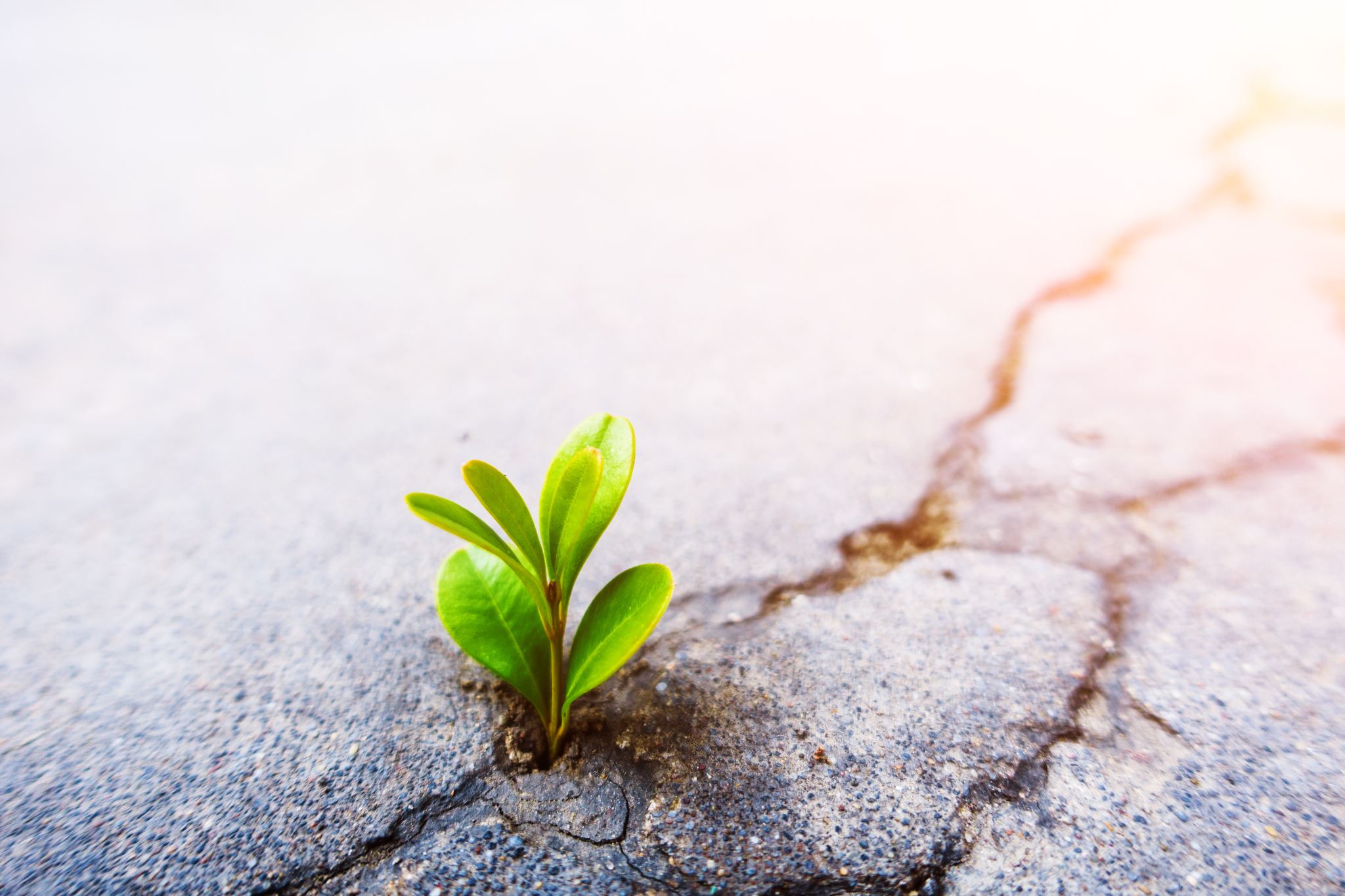 Thought exercises
Is this a good Inner-loop activity?
Which activities minimize tax and waste?
Static Analysis (SAST)
[Speaker Notes: Before we move on, let's talk about a traditional waterfall based SDLC. Yours may look different.]
Static Analysis (SAST)
[Speaker Notes: Before we move on, let's talk about a traditional waterfall based SDLC. Yours may look different.]
Dynamic Analysis (DAST)
[Speaker Notes: Before we move on, let's talk about a traditional waterfall based SDLC. Yours may look different.]
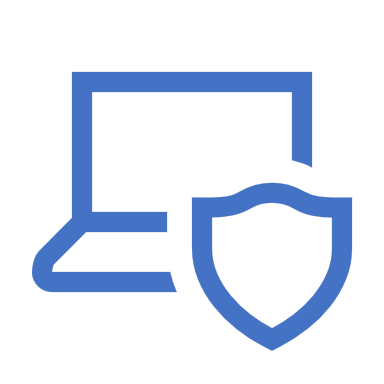 Dynamic Analysis (DAST)
App has to be deployed into a running state (Waste)
Relatively little output waste as results are typically accurate 
Varying scan times, can range from hours to days (Tax)
Reports can be inconsistent between scans (Tax / Waste)
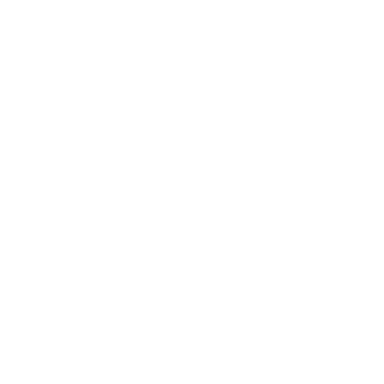 Even if tax and waste were minimized, requiring the app to be deployed 
puts DAST into the outer loop
Manual pen-testing
[Speaker Notes: Before we move on, let's talk about a traditional waterfall based SDLC. Yours may look different.]
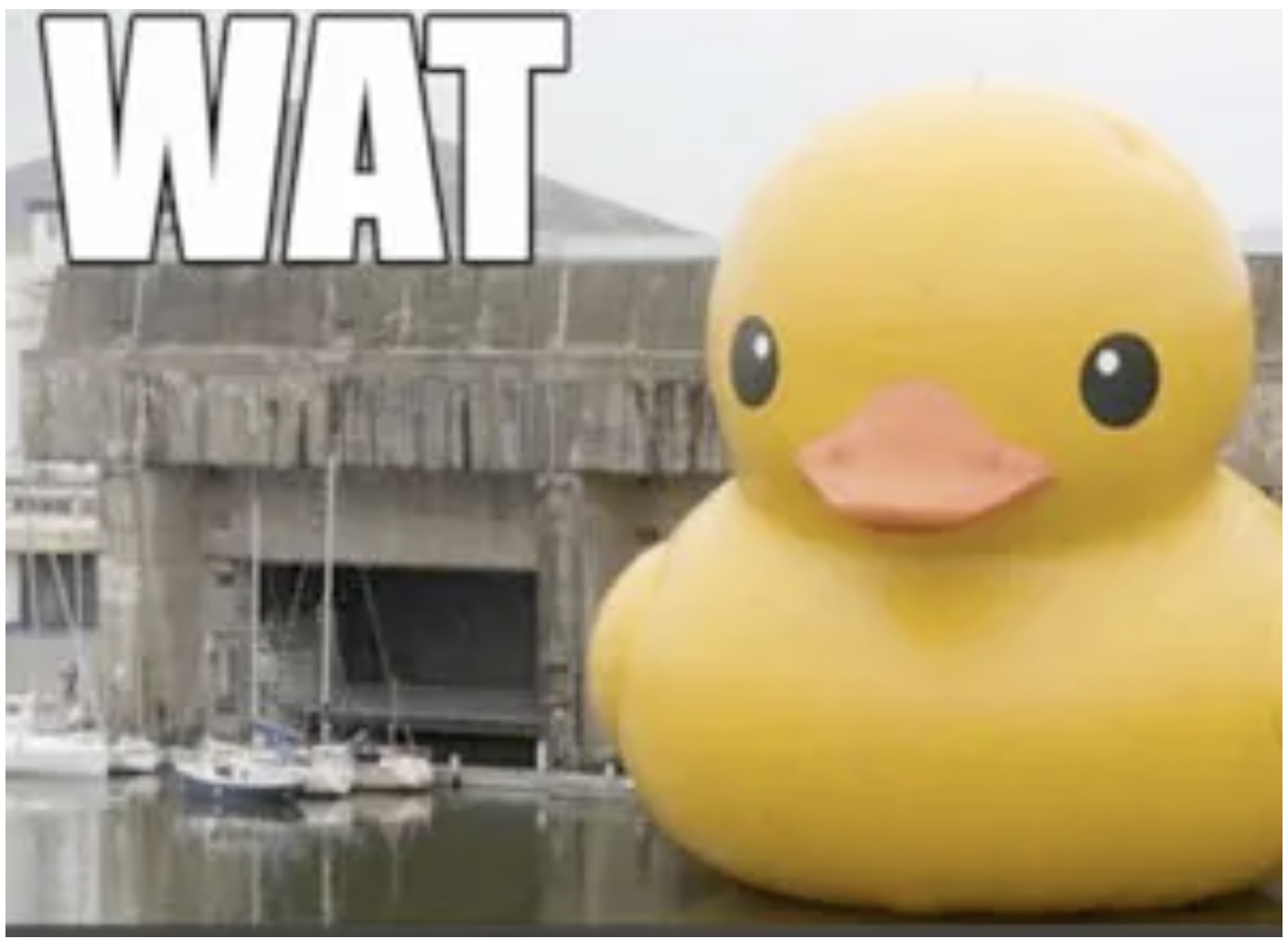 [Speaker Notes: Before we move on, let's talk about a traditional waterfall based SDLC. Yours may look different.]
Software Composition Analysis (SCA)
[Speaker Notes: Before we move on, let's talk about a traditional waterfall based SDLC. Yours may look different.]
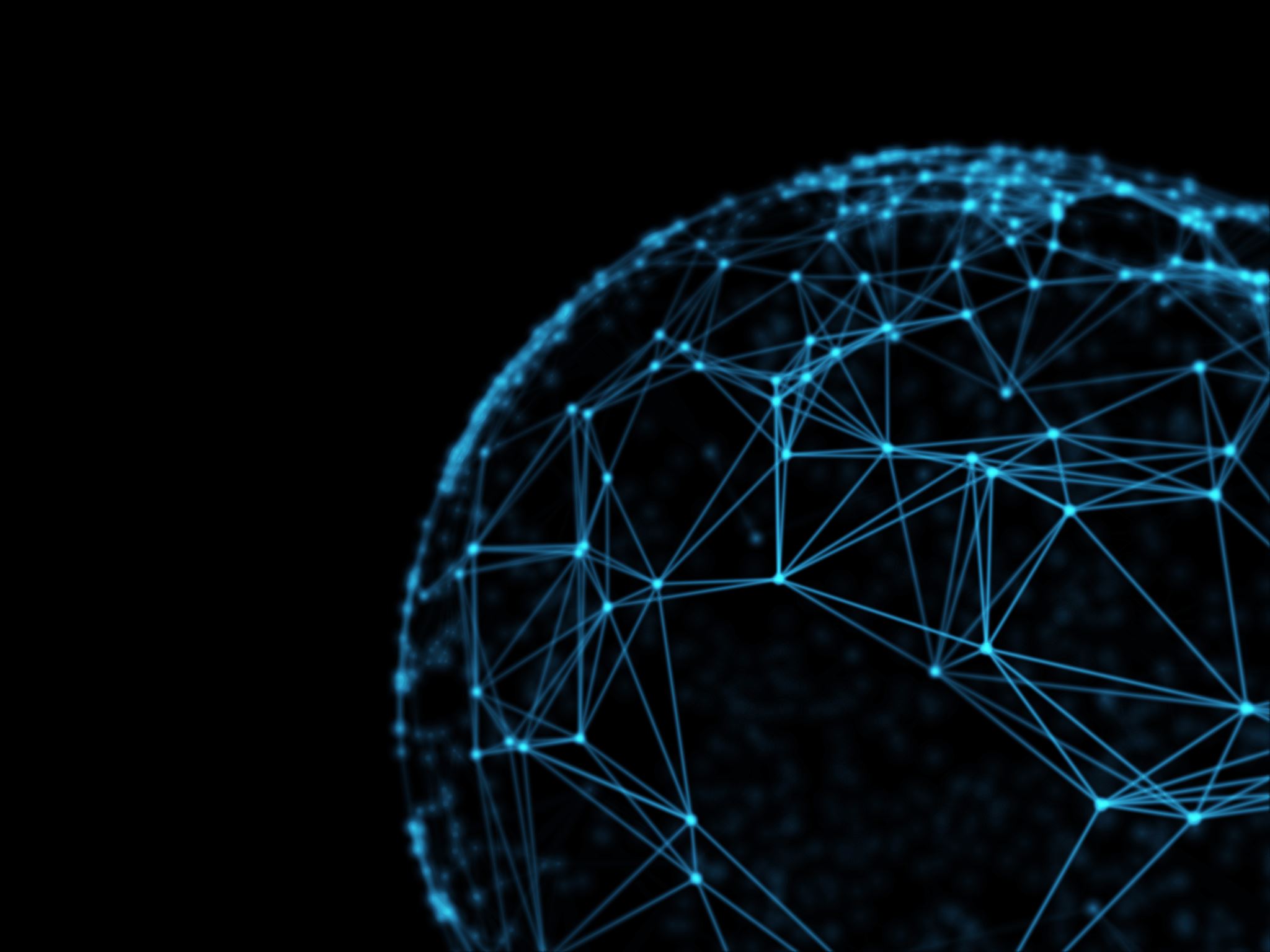 Software Composition Analysis (SCA)
Typically used in a ”scanning” mode (Tax)
Difficult to determine actual impact (Waste)
Developers spend time fixing non-issues or fighting against real problems (Waste)

Recent innovations in SCA add inner-loop capabilities
Detect library changes as they are performed
Hot swap, or create pull requests, for library updates
Largely being used in the outer-loop as most organizations are using these tools to "scan"
Security as Code
[Speaker Notes: Before we move on, let's talk about a traditional waterfall based SDLC. Yours may look different.]
Testing for Controls vs. Testing for Vulnerabilities
Vulnerabilities
We get better at finding vulns
Common testing tools can find tens of thousands of vulns in a single app
False positives / False negatives
Vulns aren’t treated as defects
Race we’ll never win
Security Controls
Enables security design patterns
Can eliminate entire categories of vulnerabilities
Can be tested rapidly and accurately
Key enabler of Secure by Design
CISO: Does our product have any XSS findings?
Security as Code
Can be deployed in both the inner and outer loop
Some tests have to be in the outer loop, such as integration tests, end-to-end tests, and those requiring a deployed app
Unit and functional Security as Code can be executed in the inner loop
Can even be executed as a pre-commit hook
When performed properly, Security as Code has immeasurable amounts of tax and waste
Security “Spell Checkers”
[Speaker Notes: Before we move on, let's talk about a traditional waterfall based SDLC. Yours may look different.]
Security “Spell Checkers”
23 minutes of lost focus (huge waste)
Stops the developer from performing their job (waste)
But it looks good to someone on the cybersecurity team…

There is some opportunity here as the space matures (think GitHub Copilot)
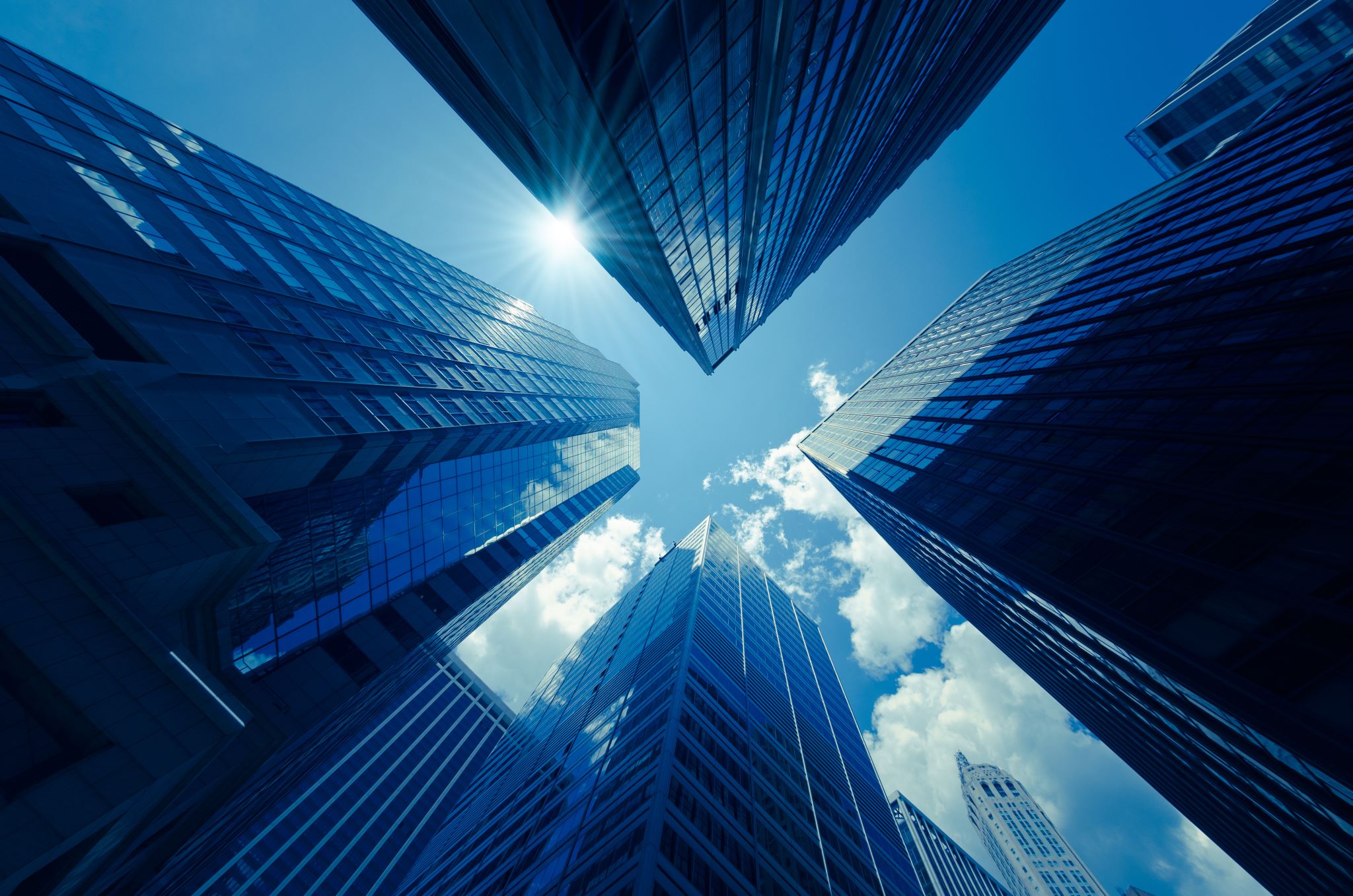 A model for the future
Leveraging inner loop testing to shift-left
Performing security inside the inner loop drives a shift-left culture and shortens developer feedback loops to release code at high velocity by leveraging secure by design principles
Inner and outer loop work together
Effort should be placed into shifting security testing and design principles into the inner-loop. Inner-loop testing is cost-effective, efficient, and provides development teams with immediate feedback.
Inner-loop Testing
Self-service security: Security tooling is provided to application developers and pre-configured to discover common security defects. Tooling must be fast and accurate to be effective in the inner loop
Secure-by-design: Security design patterns and architecture risk assessments are performed, driving secure-by-design principles in the inner loop
Rapid developer feedback loops: Teams are provided security defects and remediation guidance without needing to wait for outer-loop testing to complete and without engaging with testing teams
Scalability
Outer-loop testing is difficult to scale and requires considerable expertise. Shifting testing to the inner-loop allows scalability of existing outer-loop resources to better focus on test depth and rigor.
Outer-loop Testing
Automation first: Automation should be leveraged to perform risk-based security testing at scale, this includes all testing performed in the CI/CD or DevOps pipeline (Don’t forget CALMR)
Focused on depth and rigor: Leveraging tooling and expertise to exhaustively test applications for common security issues
Security control testing: Security as code and security control testing are leveraged to apply inner-loop style testing to perform rapid security control validation, reducing the time spent in the outer loop
Empower development teams
Provide application development teams with the right tooling for the right job to enable them to discover security defects without needing to wait for resource intensive outer-loop testing.
Traditional AppSec tooling introduces large amounts of tax and waste so the tools largely remain in the outer-loop, where development teams are less impacted by tax. While we have made some innovation in tooling and new testing techniques, such as security as code, industry tooling has seen little improvement and vendors have relied on shifting left in a way that adds tax and waste.
Security testing in the outer loopMost traditional application security tooling and industry tools are being run in the outer loop
Static Application Security Testing (SAST)
Most commercial SAST offerings contain an IDE plugin so that developers can pro-actively run the tooling to discover security defects. While this is often perceived as a shift-left tool, the duration of scan execution and prevalence of false positives introduces excess tax and waste
Dynamic Application Security Testing (DAST) 
DAST tooling requires that a web application be deployed in a runnable state. This is already a high barrier of entry for development teams and few organizations are at a DevSecOps level of maturity where they can leverage CI/CD plugins. While DAST offers little waste, scan times can range from hours to days and generally cannot be run in a local environment, requiring additional tax
Software Composition Analysis (SCA)
SCA has seen some success shifting into the inner-loop due to the presence of IDE plugins that can analyze a new library at design time and the existence of organizational repositories and policies. The tooling is still largely being used in the outer loop to perform scanning of deployed applications
Interactive Application Security Testing (IAST)
IAST is gaining popularity as it has proven to have less tax and waste than other traditional security tooling. However, IAST requires test coverage to be effective. Since most QA testing is performed in the outer loop, IAST remains largely in the outer loop as well, where it can provide the most value
Manual application penetration testing
Manual security activities, such as penetration testing, bear a heavy tax and are almost exclusively performed late in the SDLC. Due to the large amount of tax, penetration testing activities are unlikely to be performed in the inner loop
Security testing in the outer loop (cont.)
Traditional DevOps cycles typically generally contain security checks and analysis after commits have been pushed. This leaves the inner loop processes completely devoid of security checks. Introducing effective security testing in the inner loop reduces the overall cost of discovering vulnerabilities in the software development lifecycle.
Security testing in the inner loopSecurity testing must be both fast and effective to provide value in the inner loop
Git commit pre-hooks
Development teams already utilize pre-commit hooks for tasks such as code linting. These hooks can also be used to run other lightweight tests, such as identifying plaintext credentials that might be exposed in the commit and the consequential pull request. Such an exposure can be caught in the inner loop
Lightweight Software Composition Analysis 
Simple, fast analysis tools like Retire.js perform singular tasks such as version checks to let the developers know if the libraries being utilized in a particular project have publically disclosed vulnerabilities. This can be an incredibly useful tool for the inner loop because the developers can now catch these potential vulnerabilities even before the PR goes to the outer loop. This would be the purest implementation of the shift-left philosophy.
Continuous security linters / spell checkers
IDE security plugins like SonarLint or Synopsis SecureAssist help developers fix bugs in real-time so that they're not commited to the code base. While these tools are very helpful from a code security perspective, it is important to understand that plugins that interrupt a developer's flow might be frowned upon and eventually disabled by dev teams. As these tools mature, look for them to become an important inner loop tool. 
Security as Code 
Behavior driven development tools such as Cucumber can be used to execute unit and functional test cases inside of the inner loop. This technology helps bridge the gap between the inner and outer loop allowing you to run different security test cases depending on which loop you are currently in. Lightweight control testing should be performed in the inner loop and heavier weight testing in the outer loop
Security testing in the inner loop (cont.)
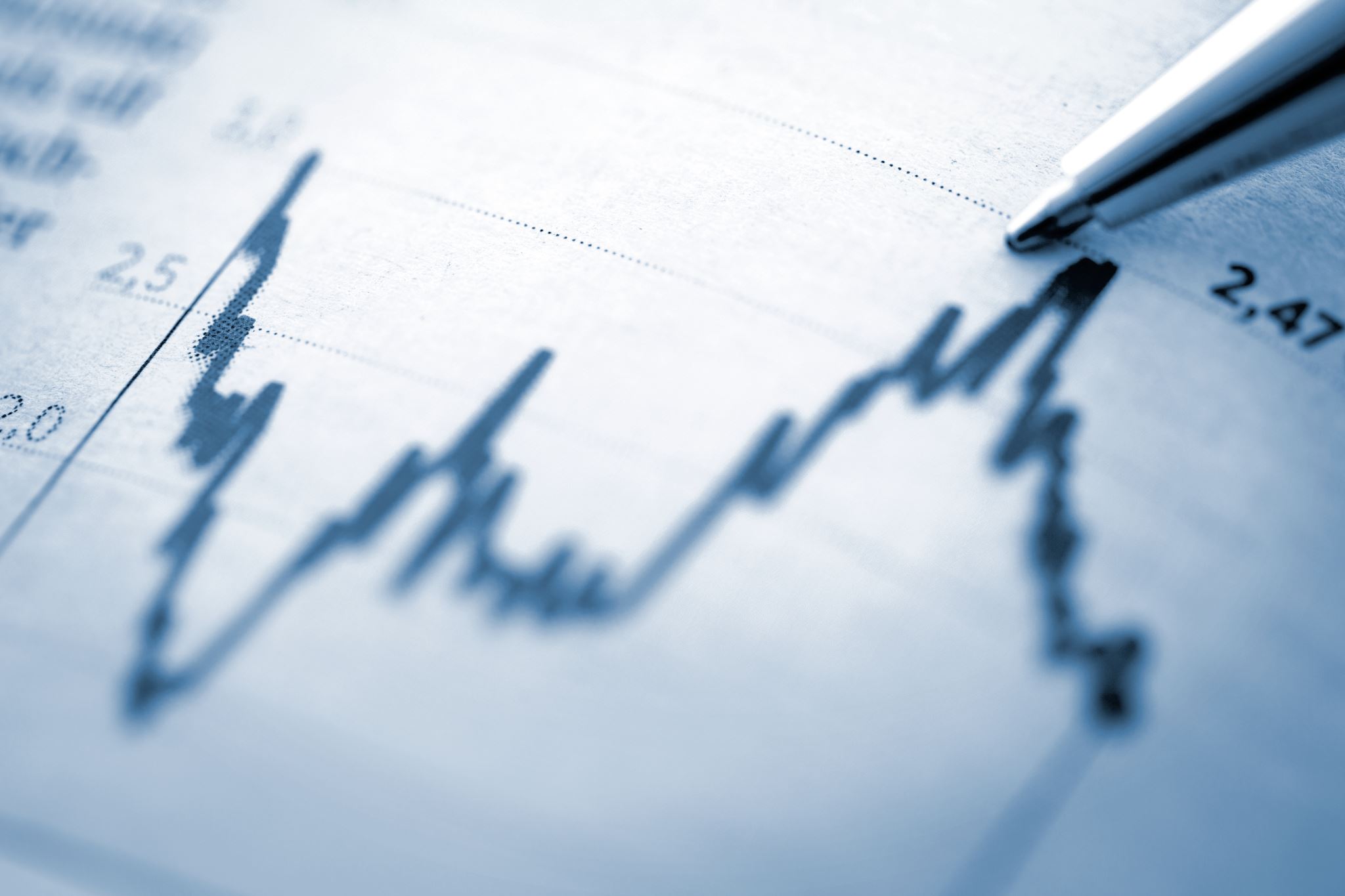 Conclusion
Leverage the inner-loop model to consider the impact to product/dev teams
Organizations will have varying amounts of acceptable tax and waste
Continuous improvement = continuously reducing tax and waste
Don’t shift left simply for the sake of shifting left, this is a common mistake we all make
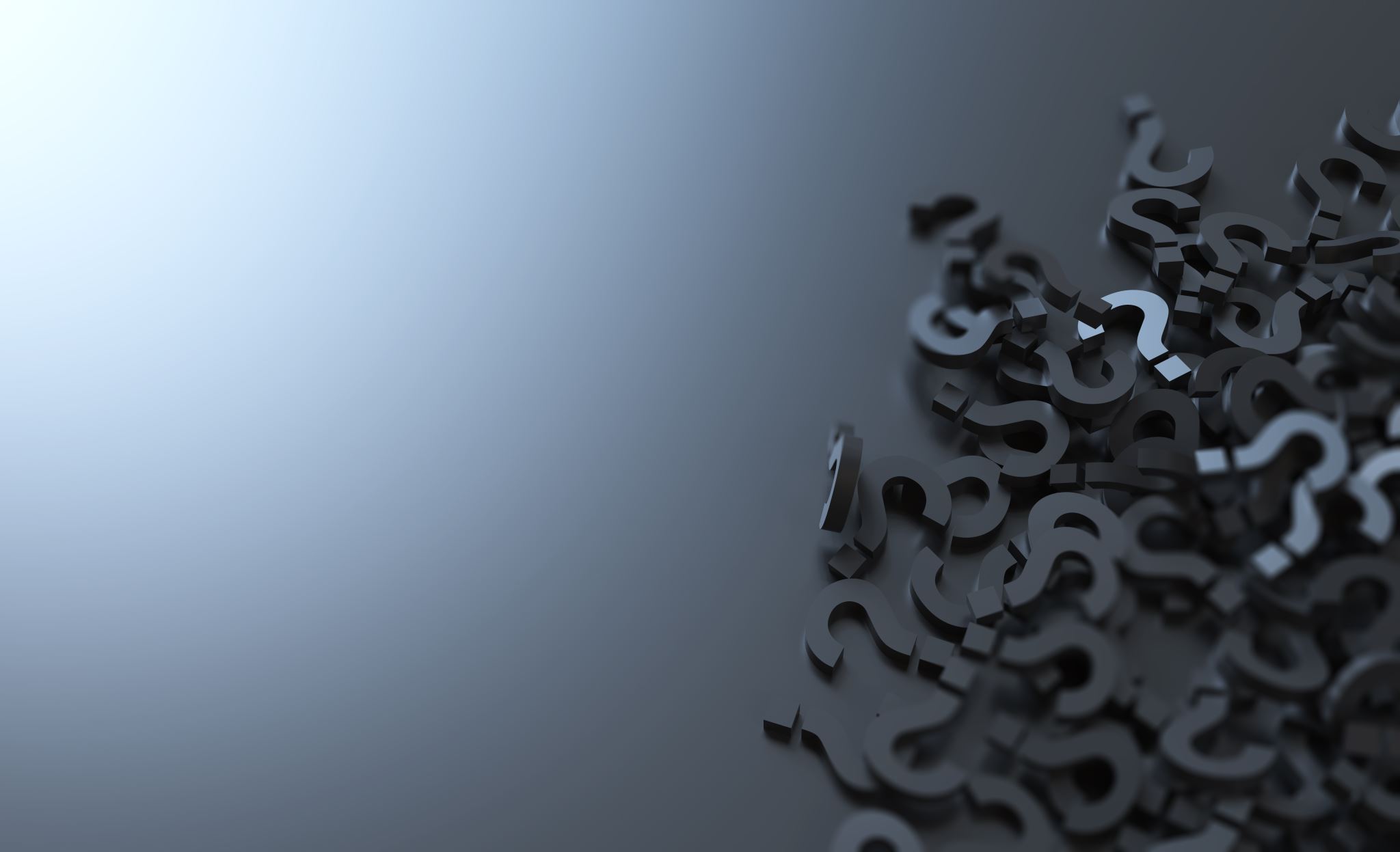 Questions?